www.HangiSoru.com
PARALARIMIZ
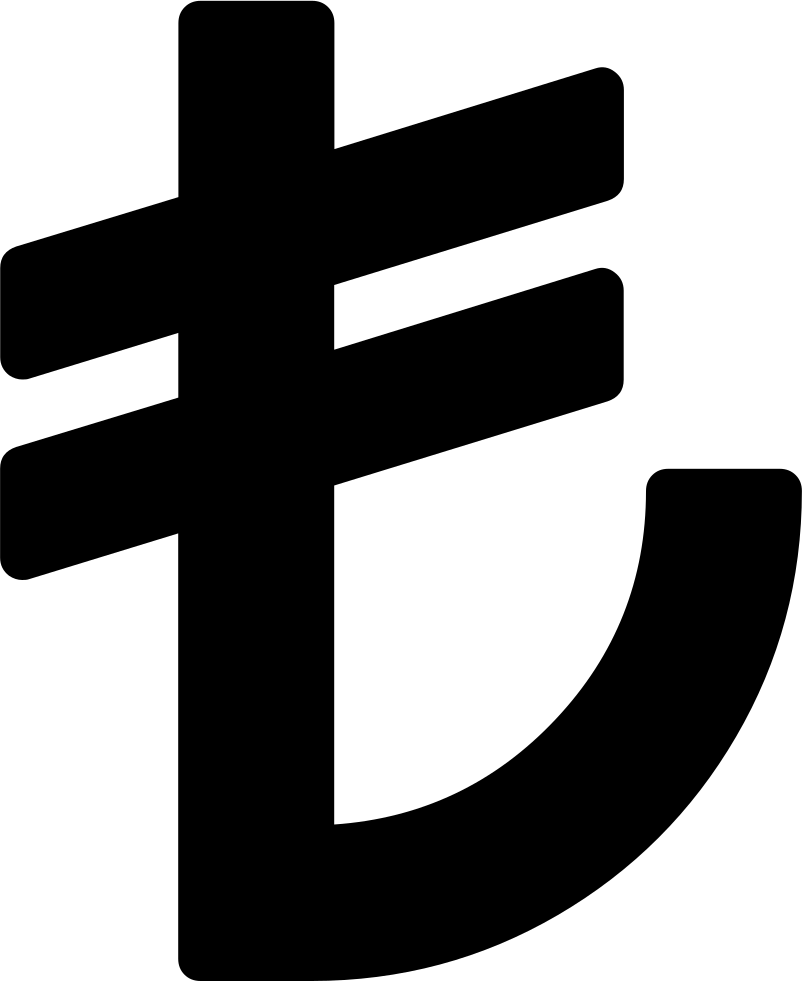 BAHAT BAŞOĞLU 1-D
PARA BİR ŞEYLER SATIN ALMAK İÇİN GEREKLİDİR.
PARAMIZI BOŞ YERE HARCAMAMALIYIZ.
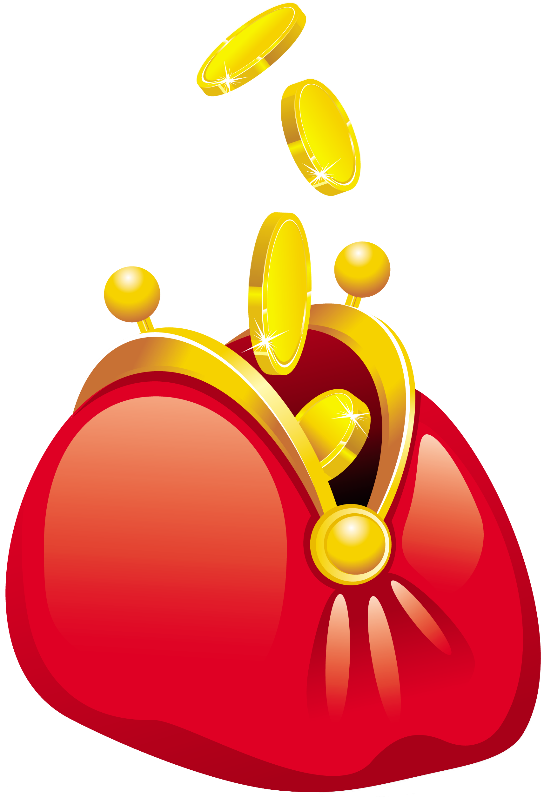 2 ÇEŞİT PARAMIZ VARDIR.
 
MADENİ PARALARIMIZ.
KAĞIT PARALARIMIZ.
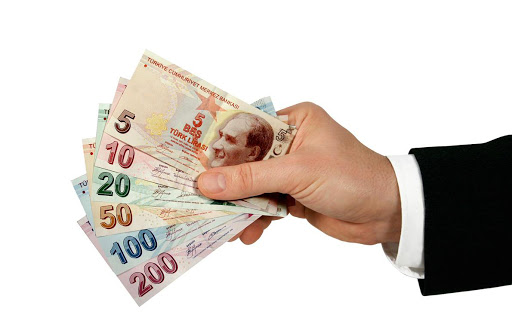 PARAMIZ TÜRK LİRASIDIR.

SİMGESİ
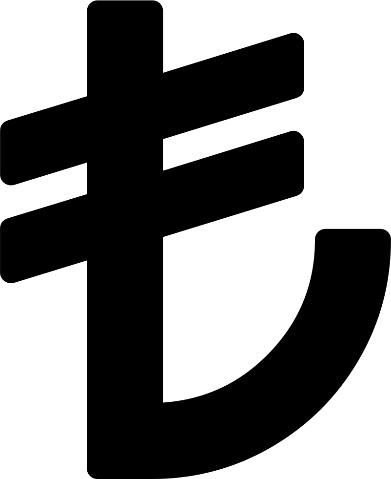 MADENİ PARALARIMIZI TANIYALIM.
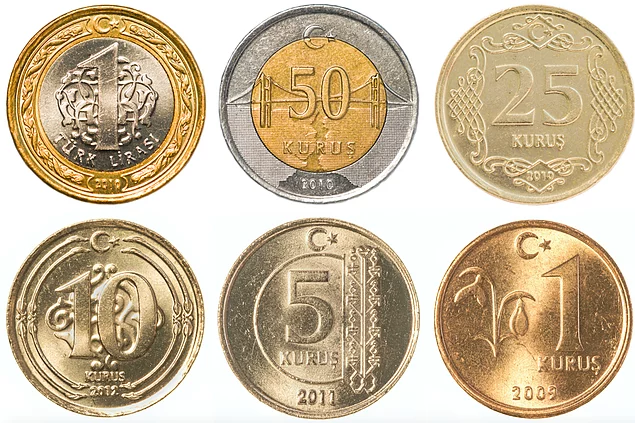 1 TL

EN BÜYÜK DEMİR PARADIR.

AYNI ZAMANDA EN KÜÇÜK LİRADIR.
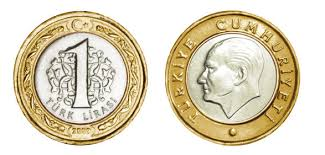 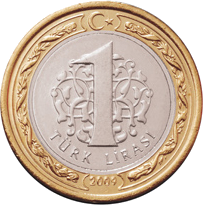 1 LİRADAN DAHA KÜÇÜK PARALARA KURUŞ DENİR.

EN BÜYÜK KURUŞUMUZ 50 KURUŞTUR.
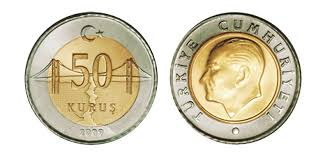 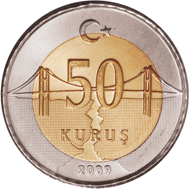 25 KURUŞ
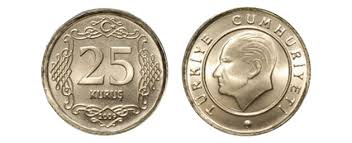 10 KURUŞ
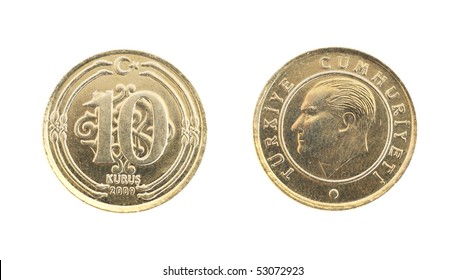 5 KURUŞ
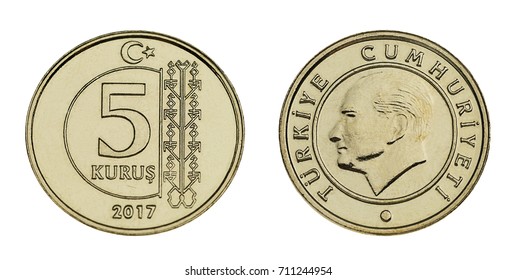 1 KURUŞ
EN KÜÇÜK PARAMIZDIR.
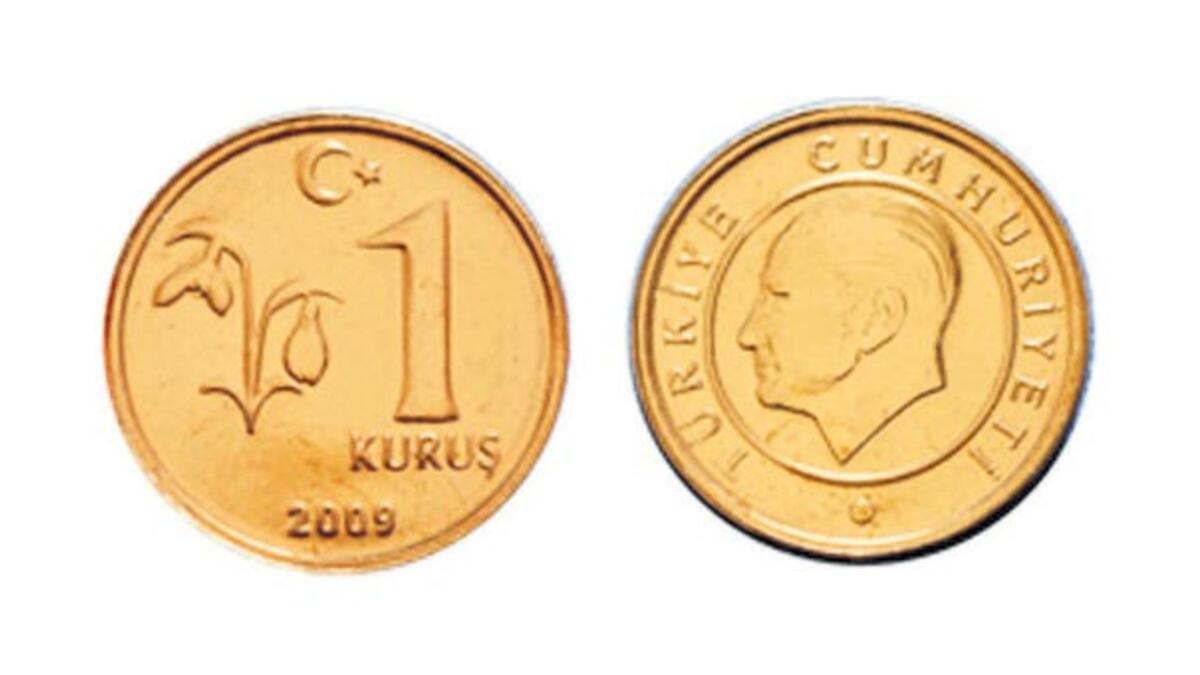 2 TANE 25 KURUŞ, 50 KURUŞ YAPAR.
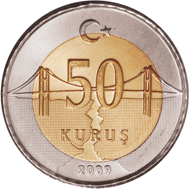 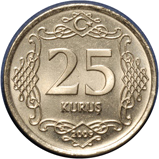 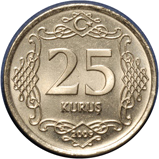 4 TANE 25 KURUŞ, 1 TL YAPAR.
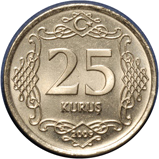 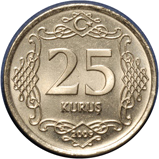 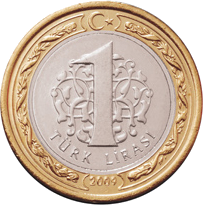 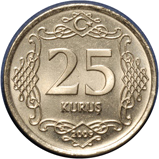 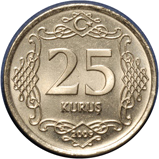 2 TANE 50 KURUŞ, 1 TL YAPAR.
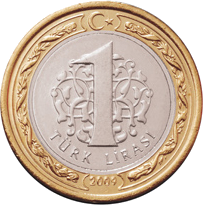 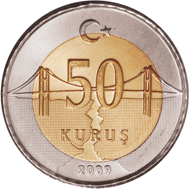 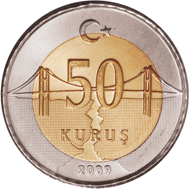 5 TANE 10 KURUŞ, 50 KURUŞ YAPAR.
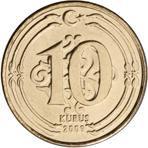 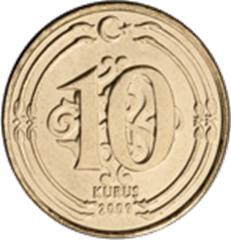 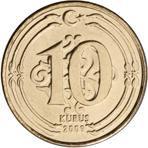 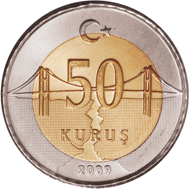 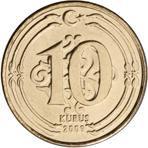 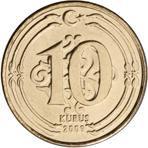 KAĞIT PARALARIMIZI TANIYALIM
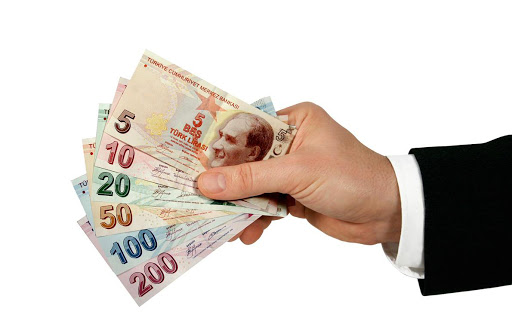 5 TL
EN KÜÇÜK KAĞIT PARAMIZDIR.
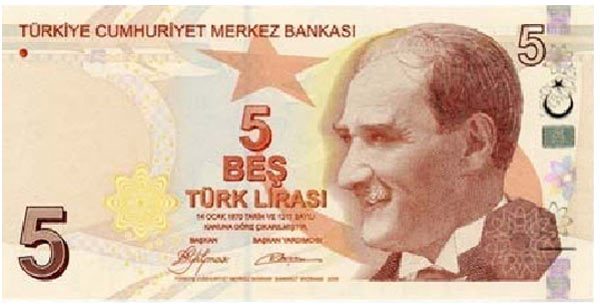 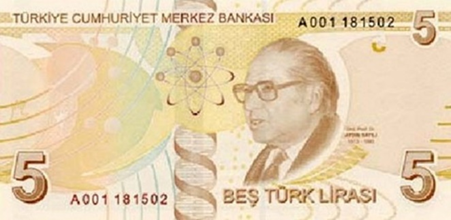 10 TL
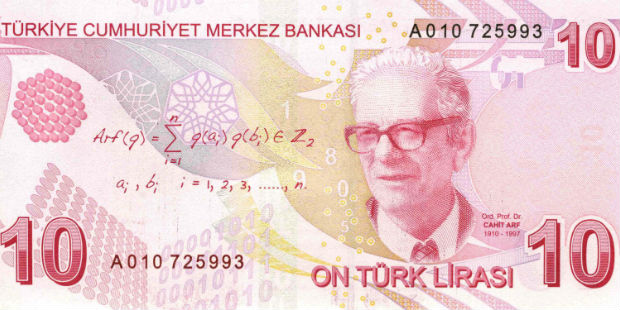 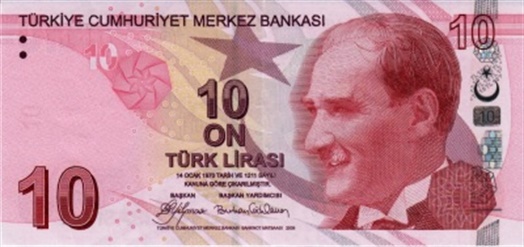 20 TL
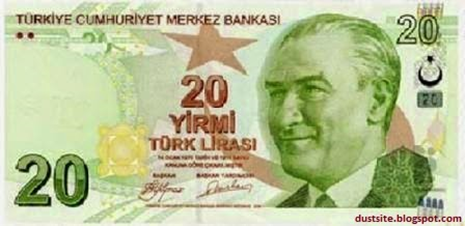 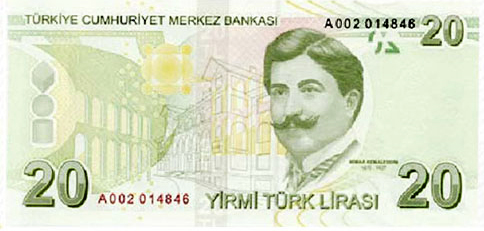 50 TL
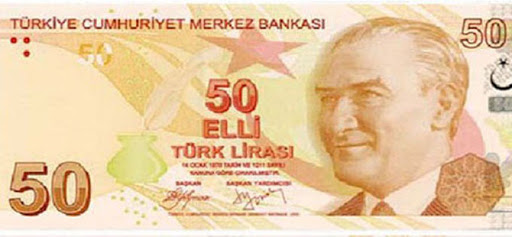 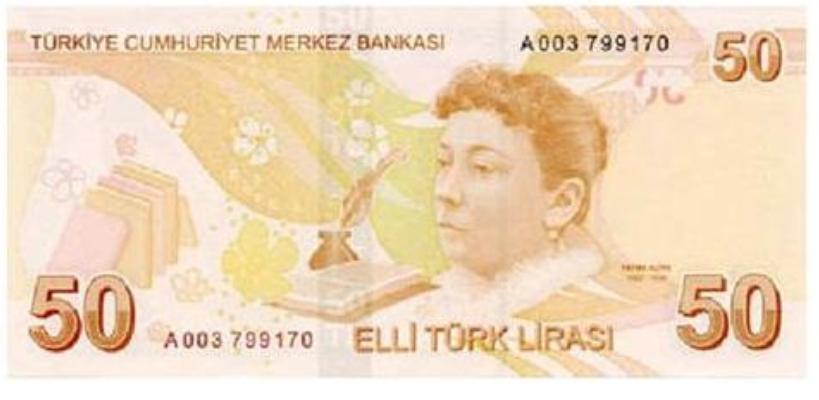 100 TL
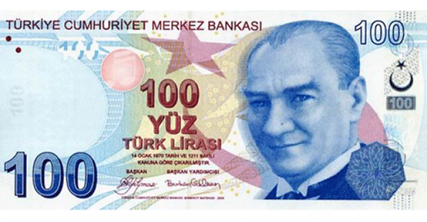 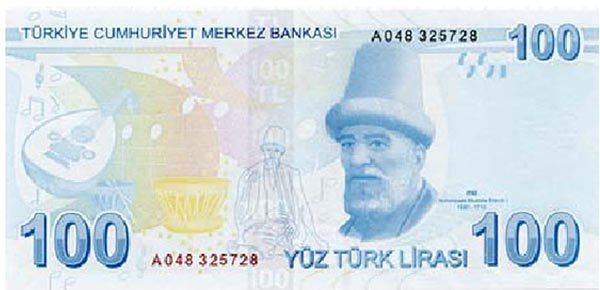 200 TL
EN BÜYÜK PARAMIZDIR.
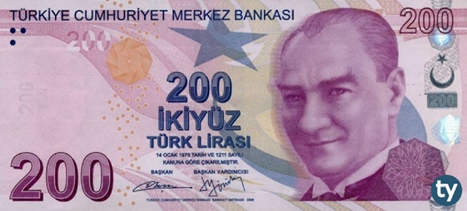 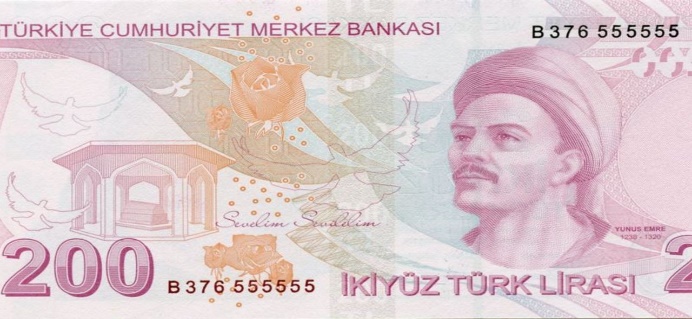 KUMBARALARDAKİ PARALARI HESAPLAYALIM.
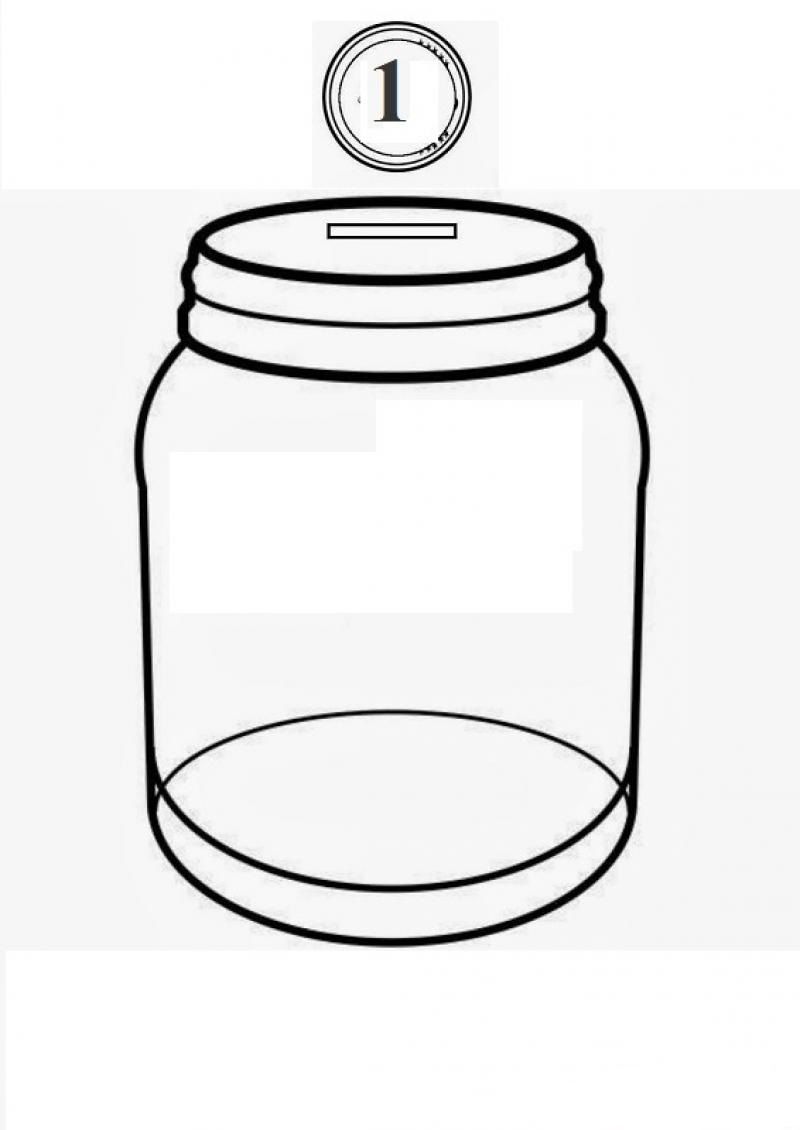 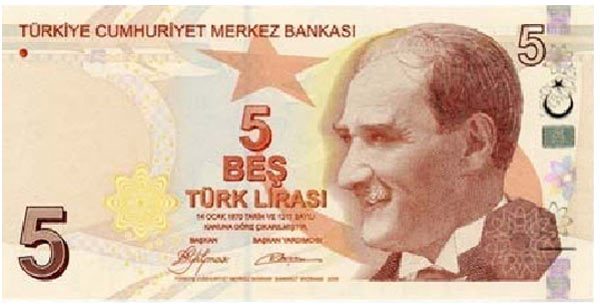 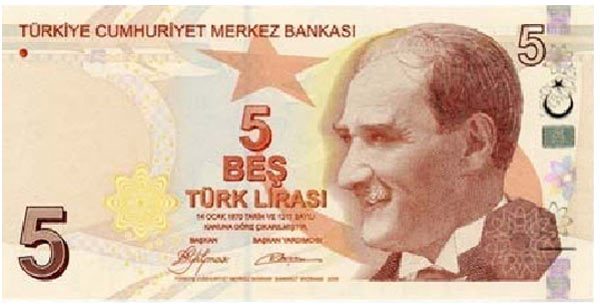 11 TL
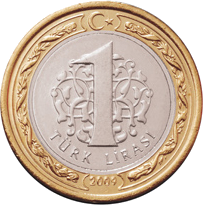 KUMBARALARDAKİ PARALARI HESAPLAYALIM.
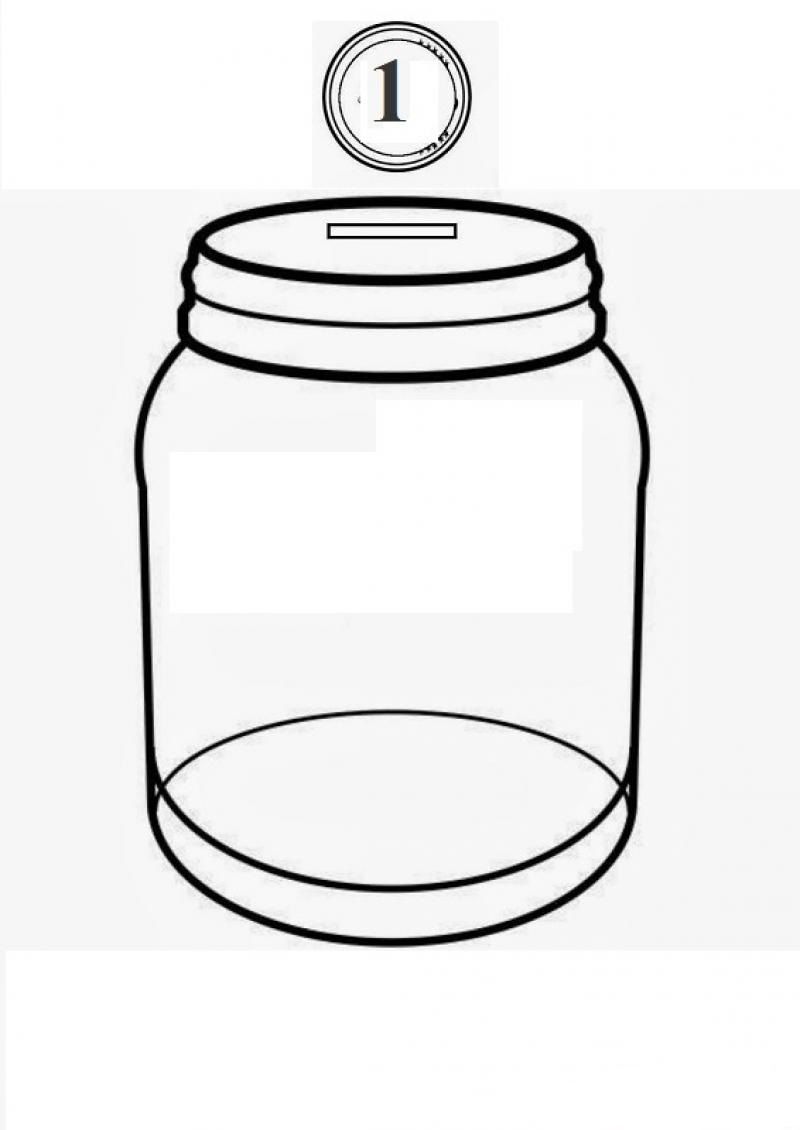 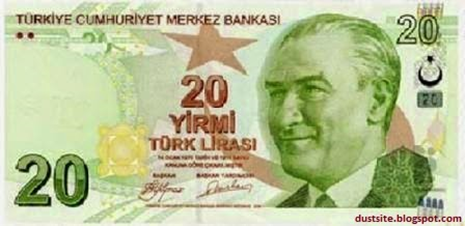 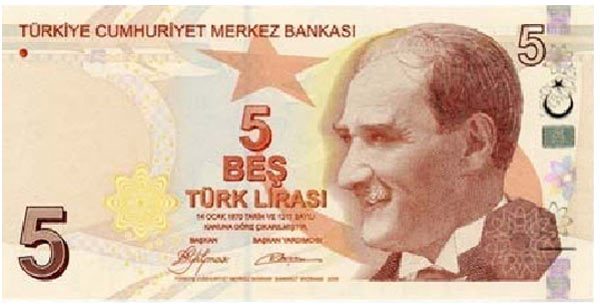 26 TL
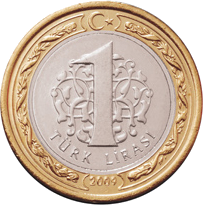 KUMBARALARDAKİ PARALARI HESAPLAYALIM.
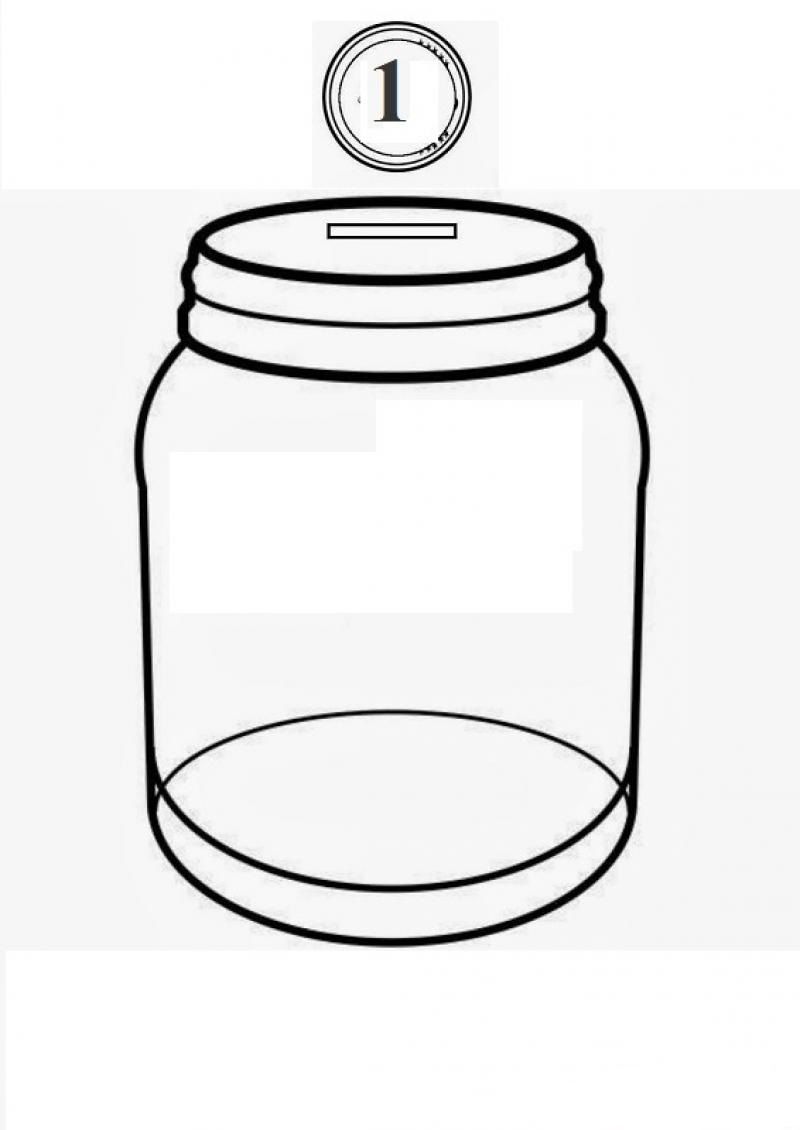 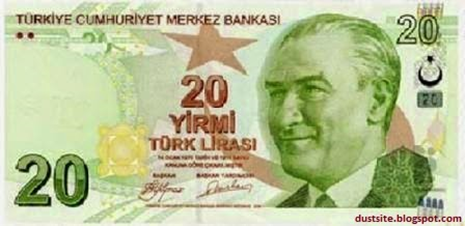 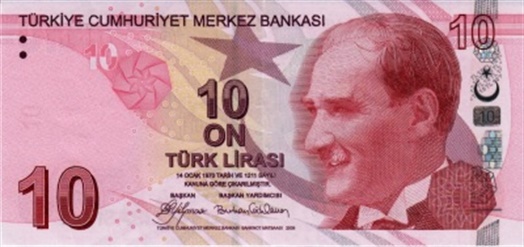 35 TL
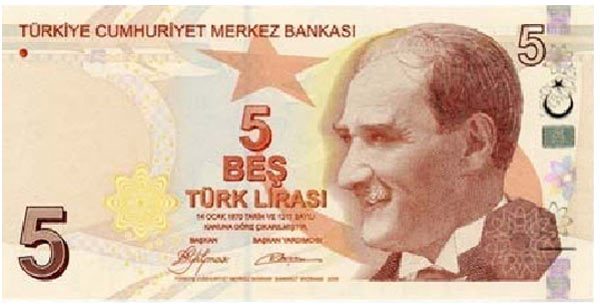 KUMBARALARDAKİ PARALARI HESAPLAYALIM.
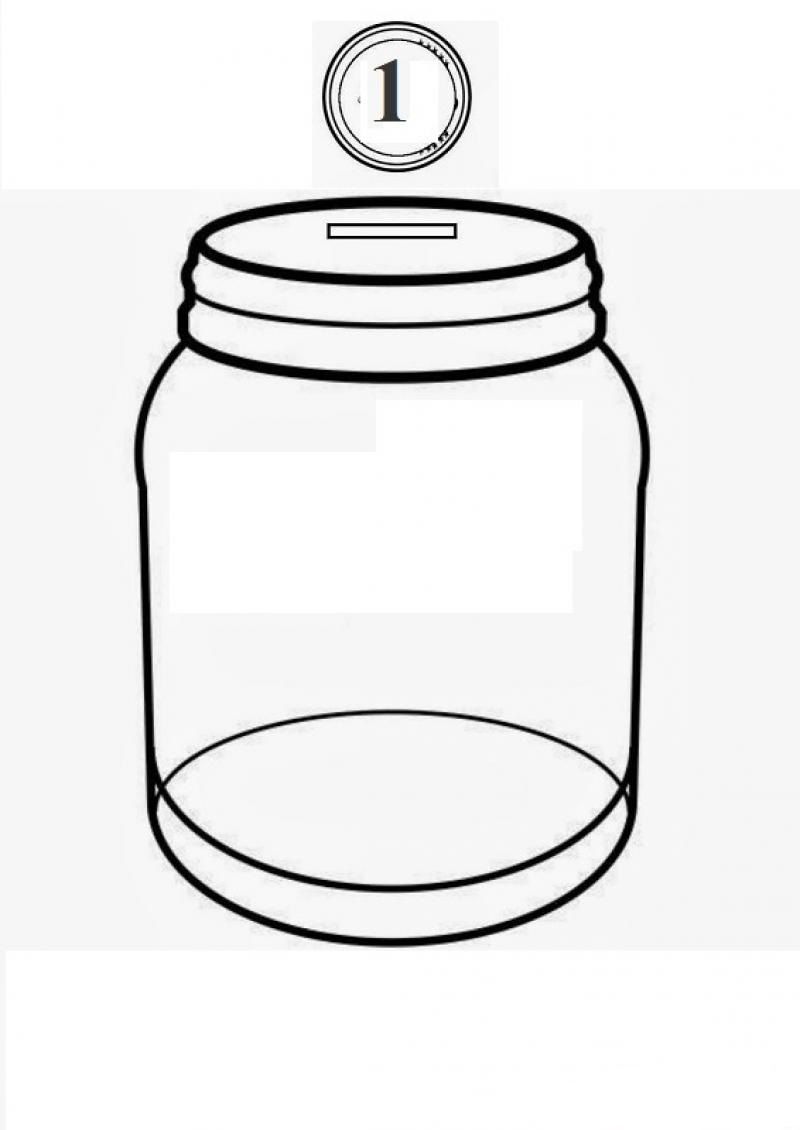 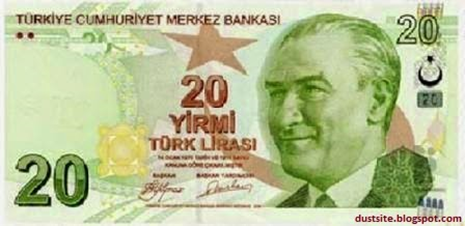 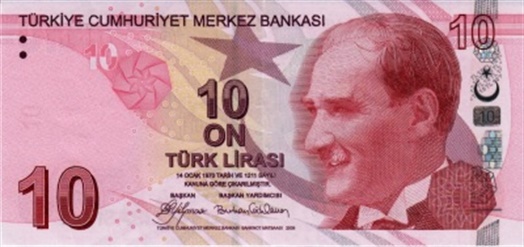 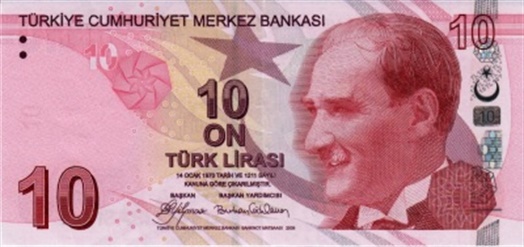 50 TL
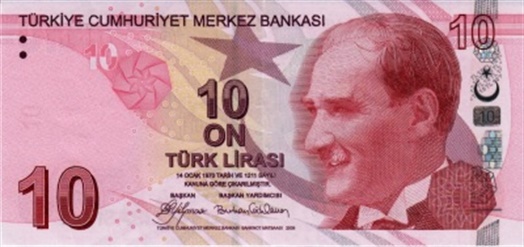 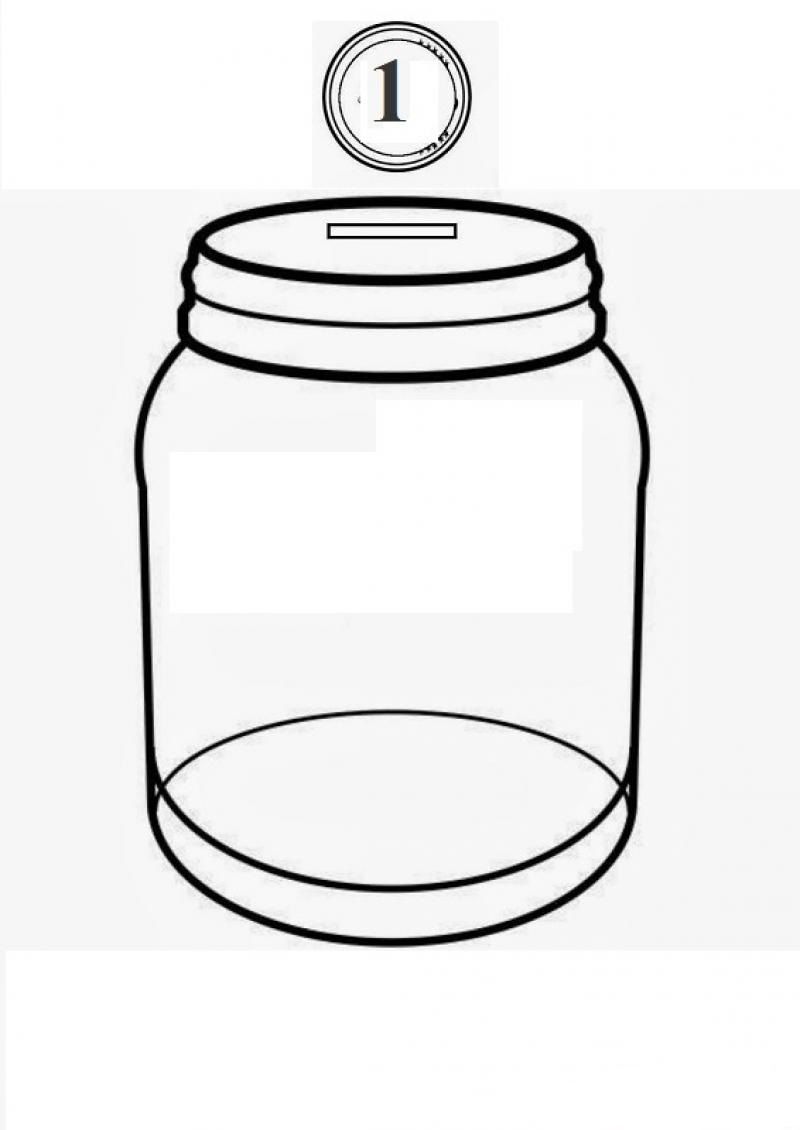 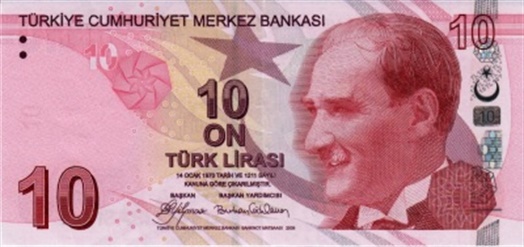 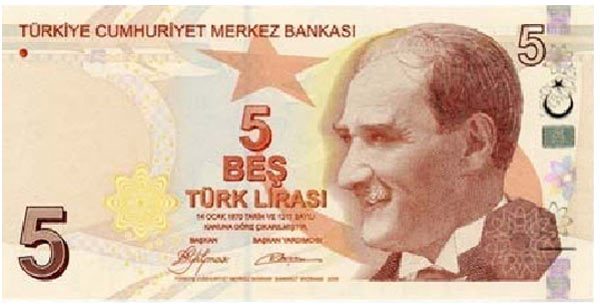 17 TL
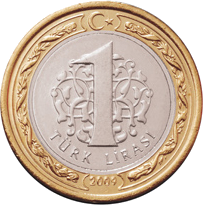 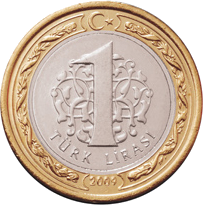 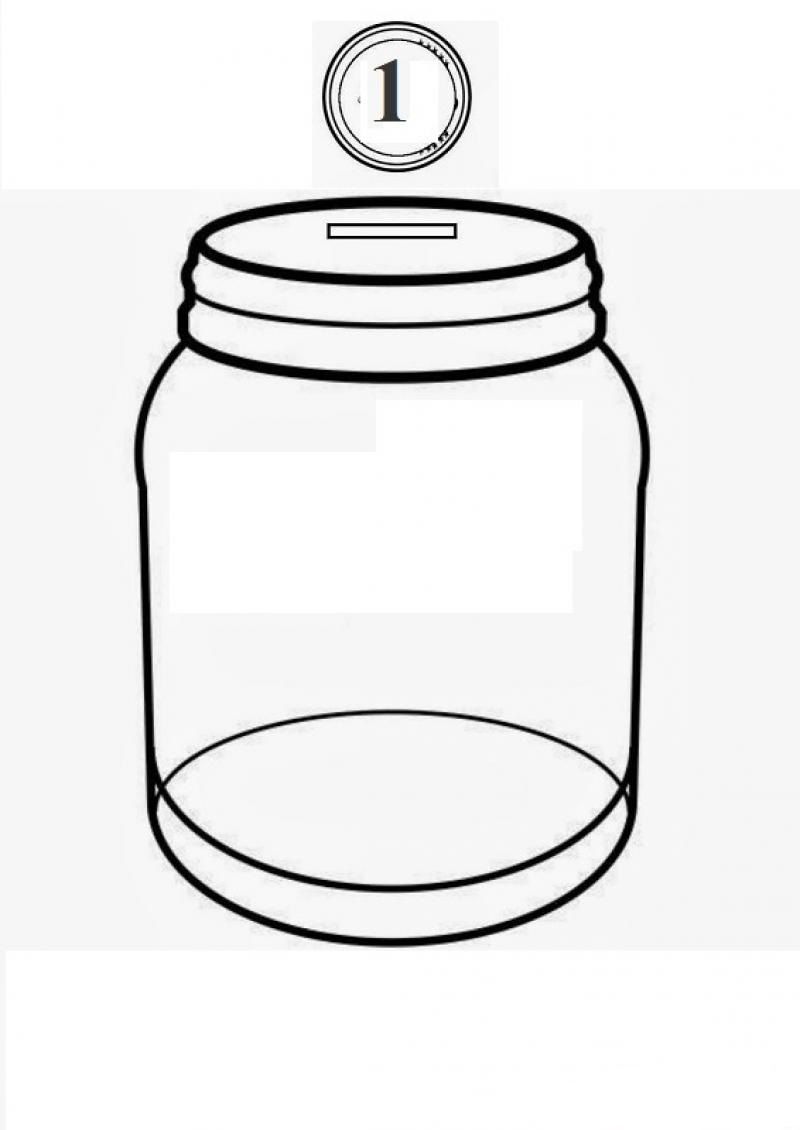 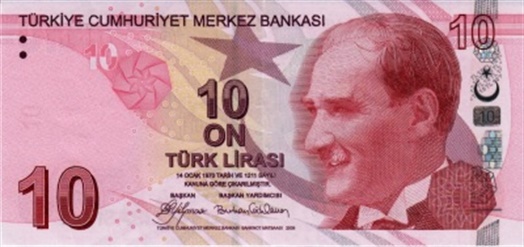 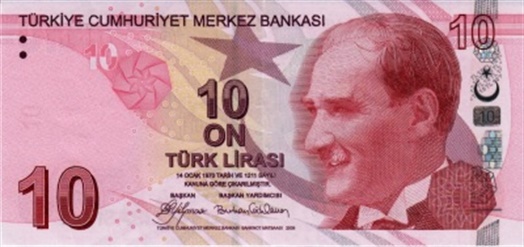 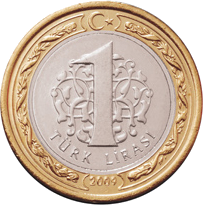 23 TL
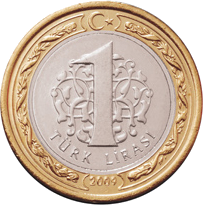 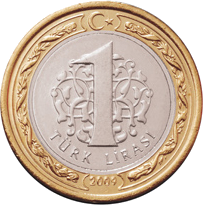 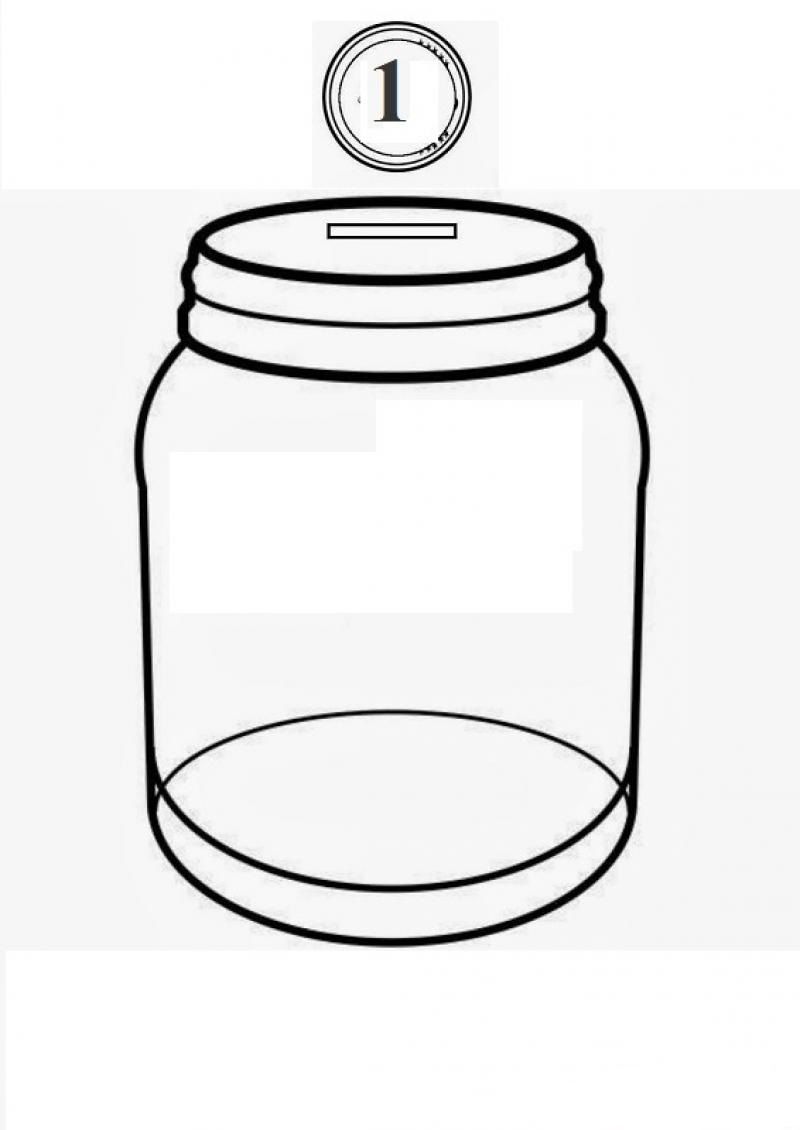 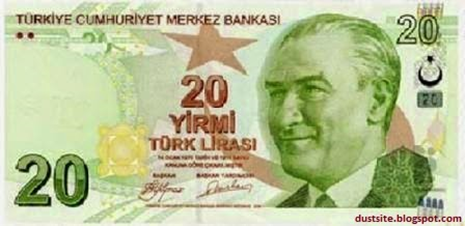 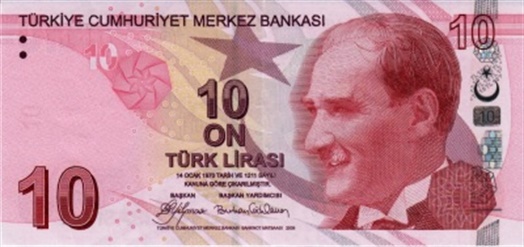 32 TL
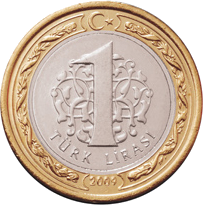 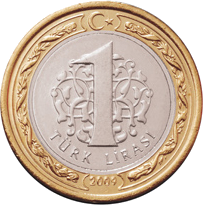 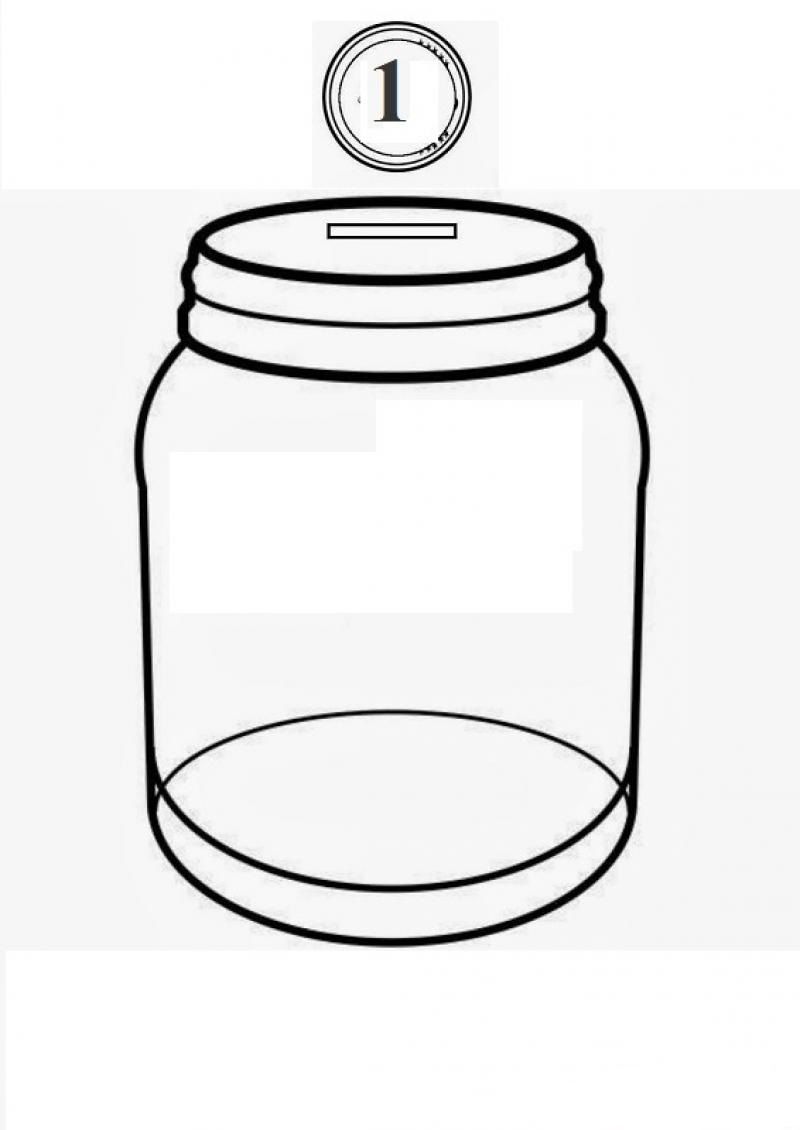 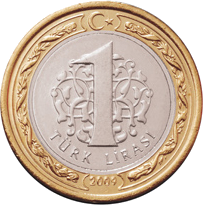 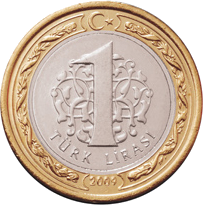 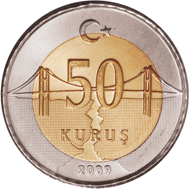 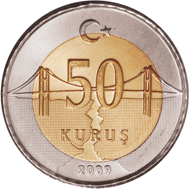 3 TL
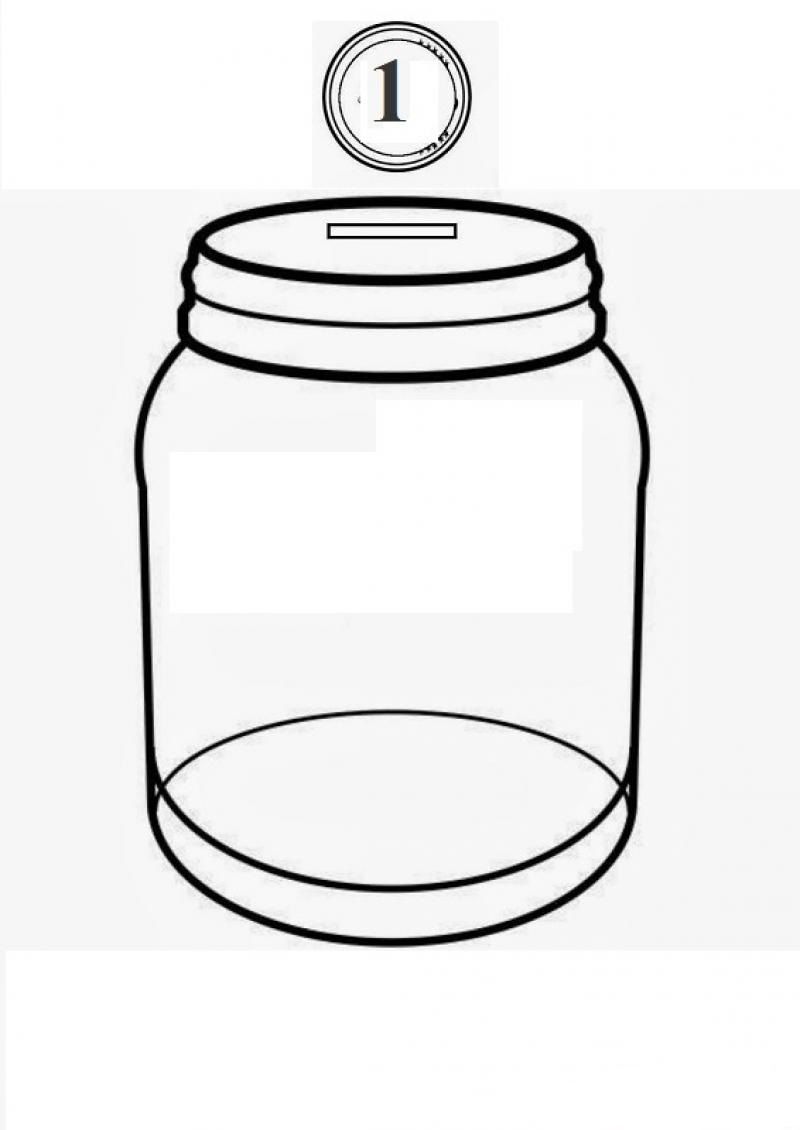 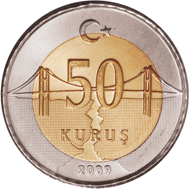 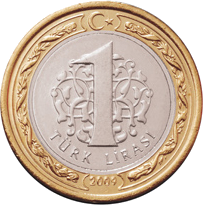 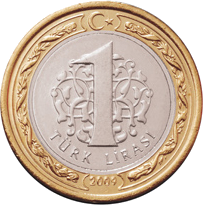 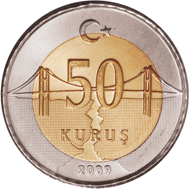 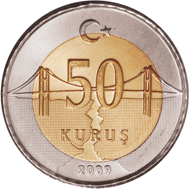 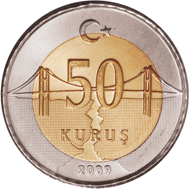 4 TL
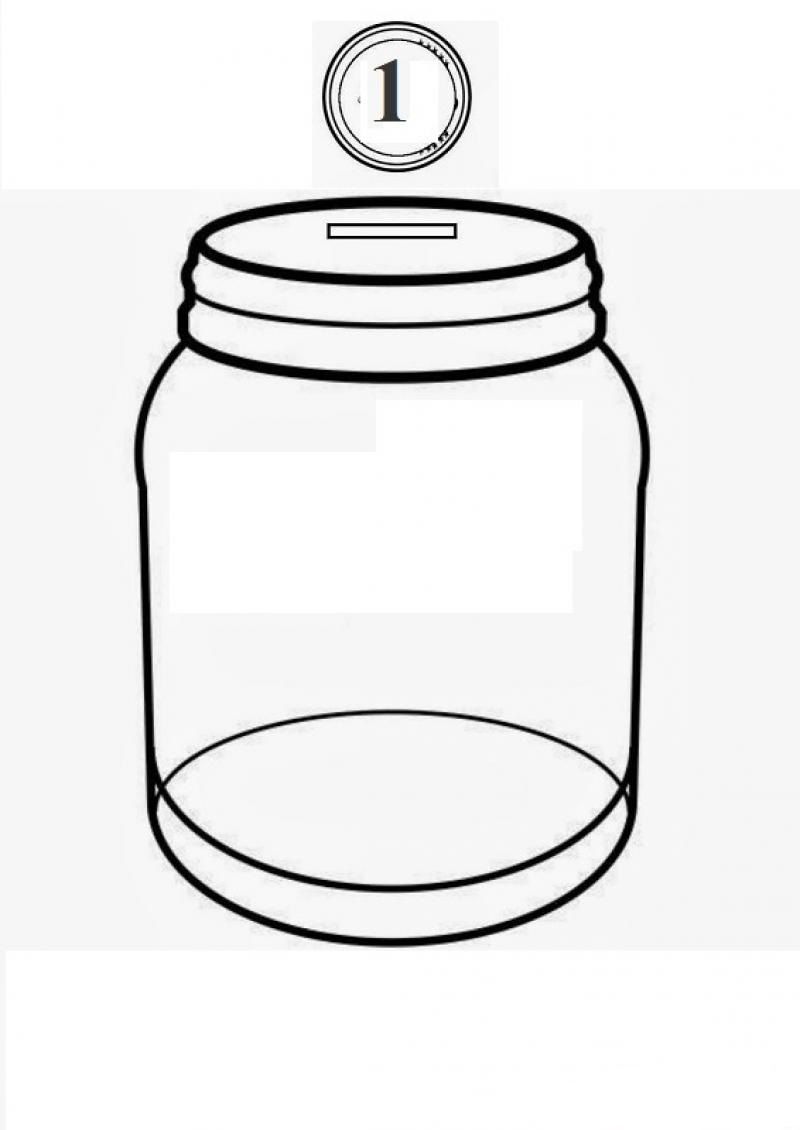 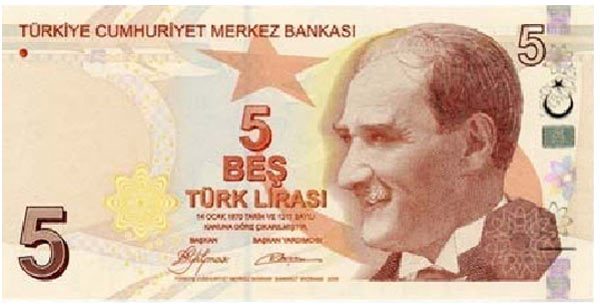 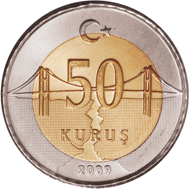 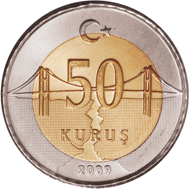 6 TL
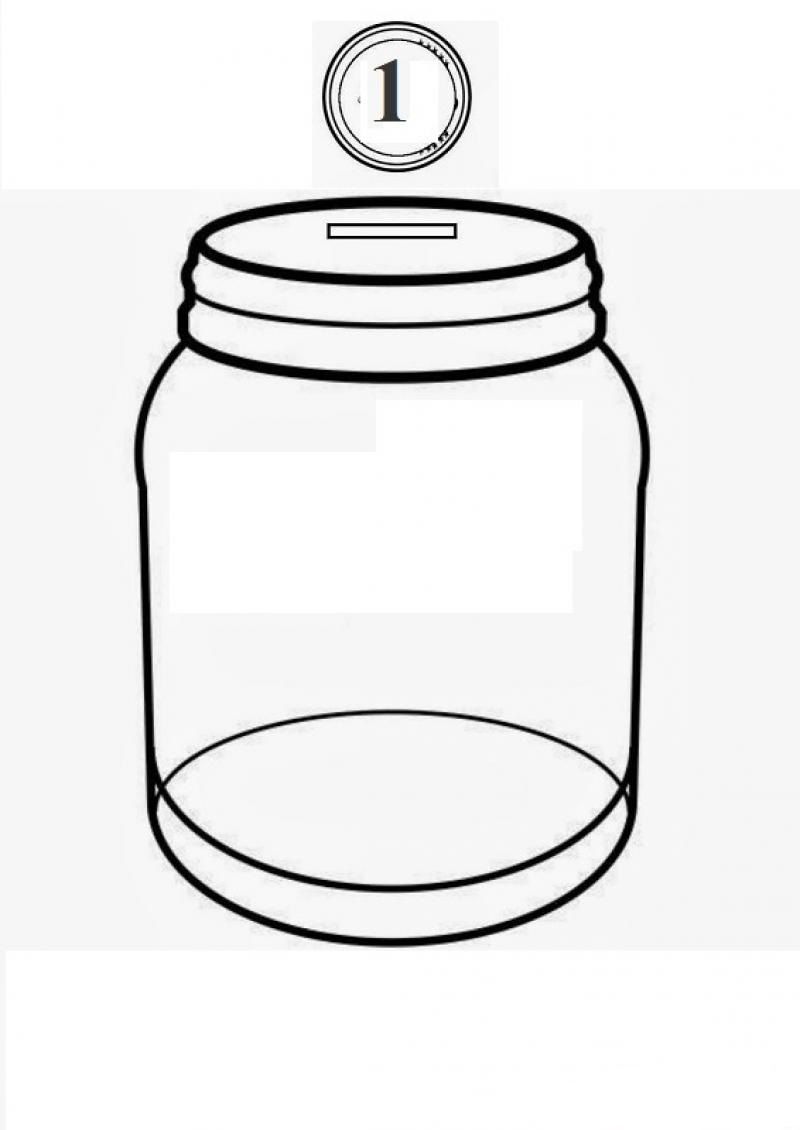 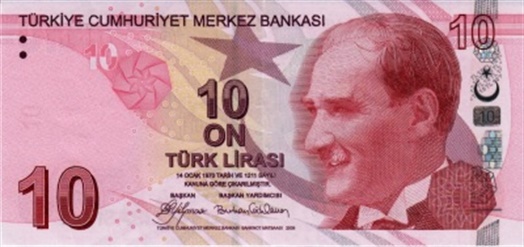 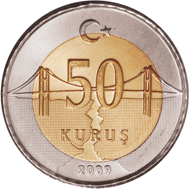 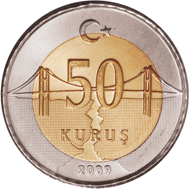 11 TL
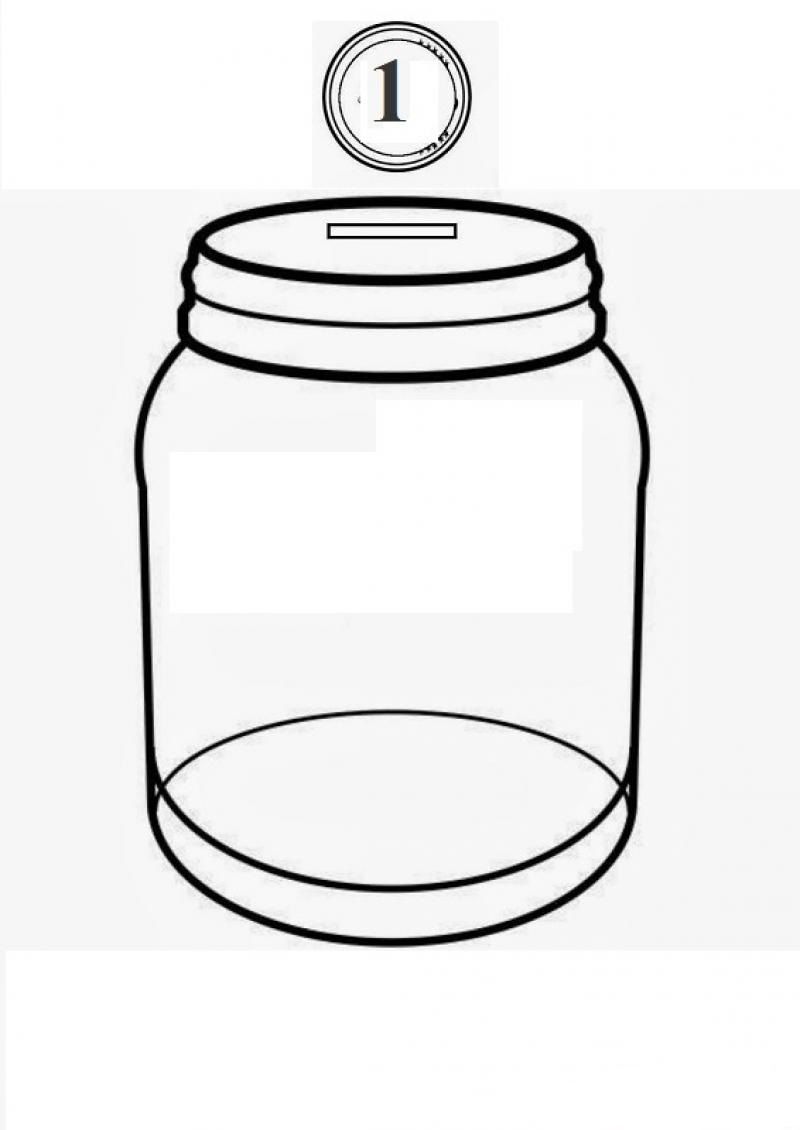 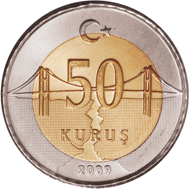 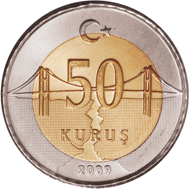 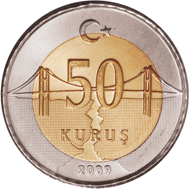 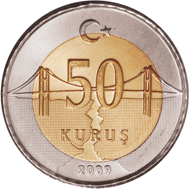 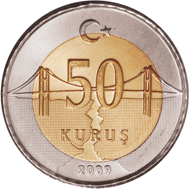 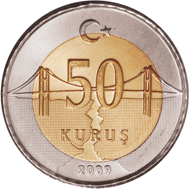 3 TL
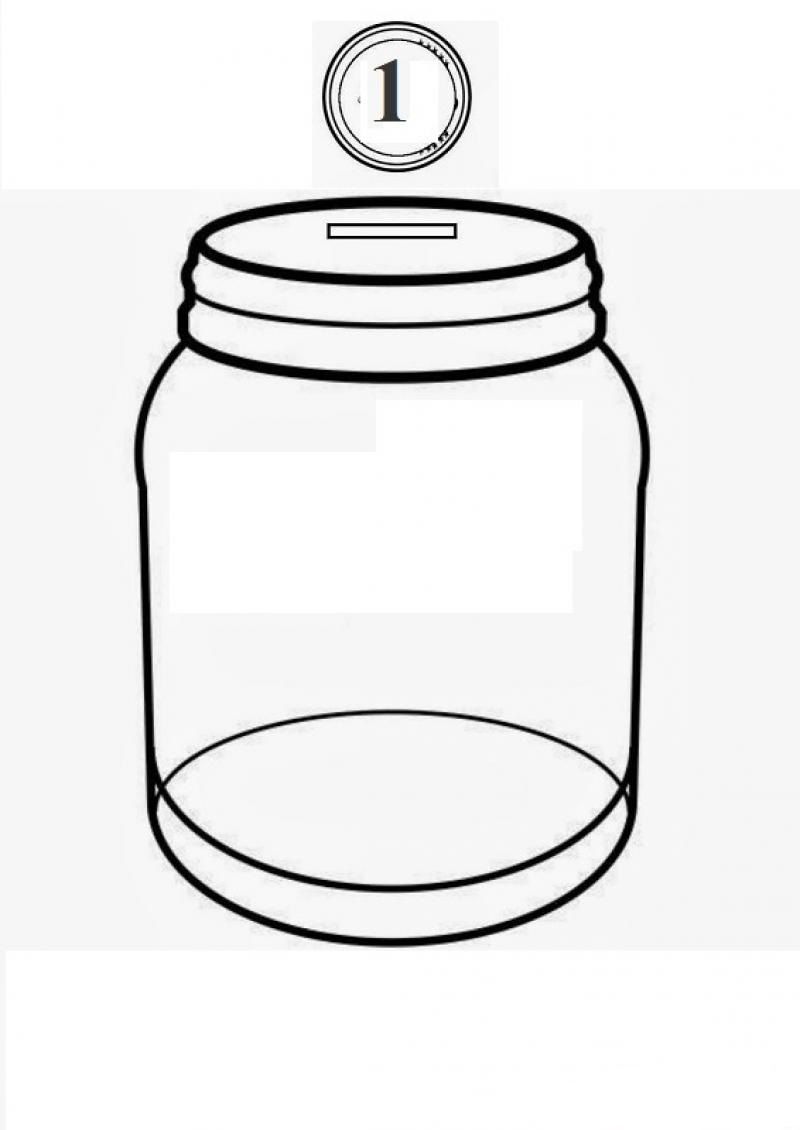 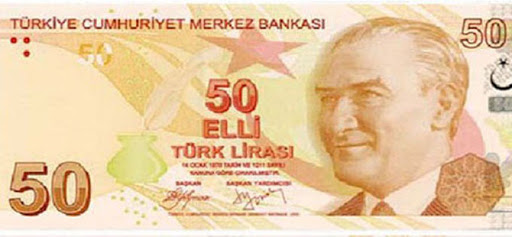 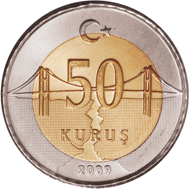 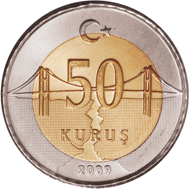 51 TL
4 TANE 25 KURUŞ, 1 TL YAPAR.
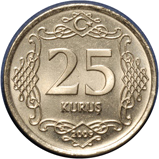 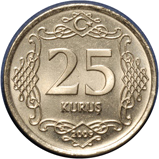 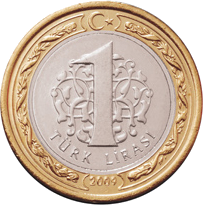 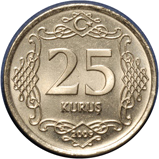 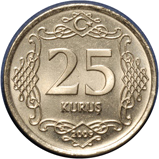 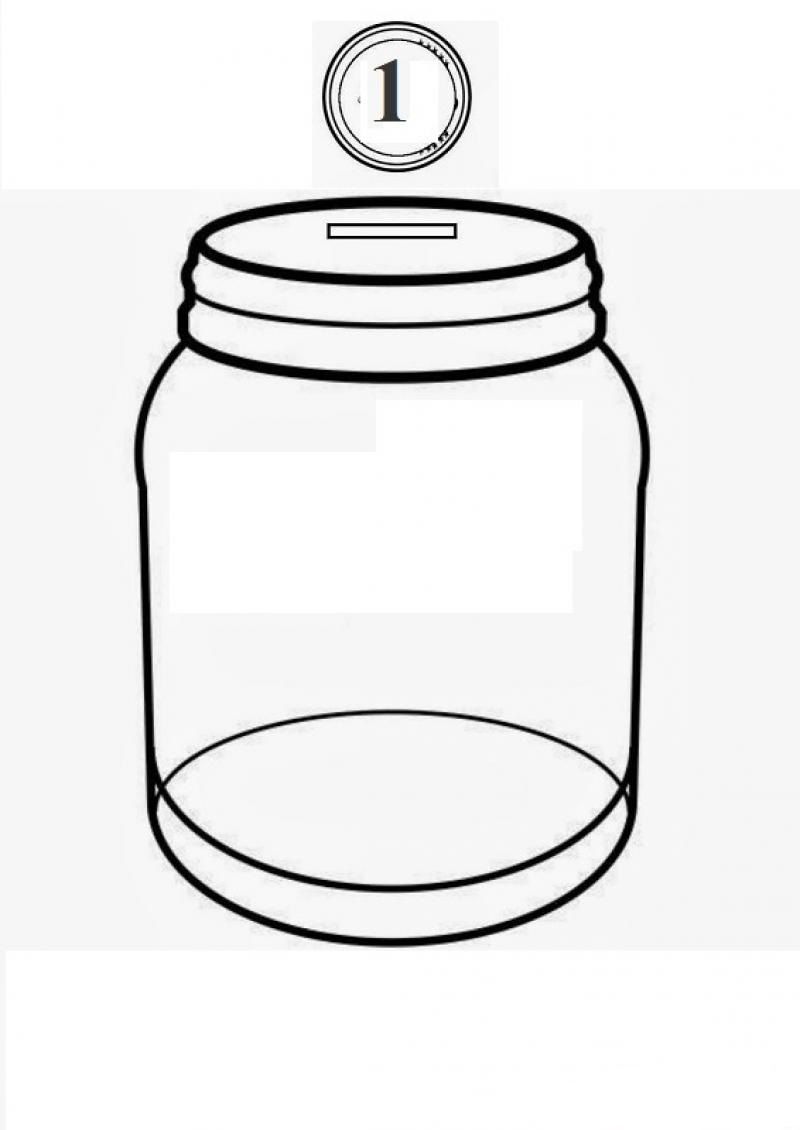 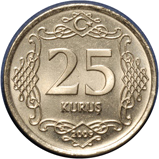 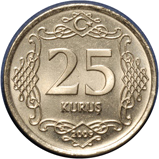 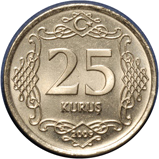 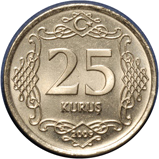 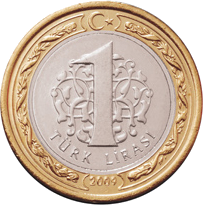 2 TL
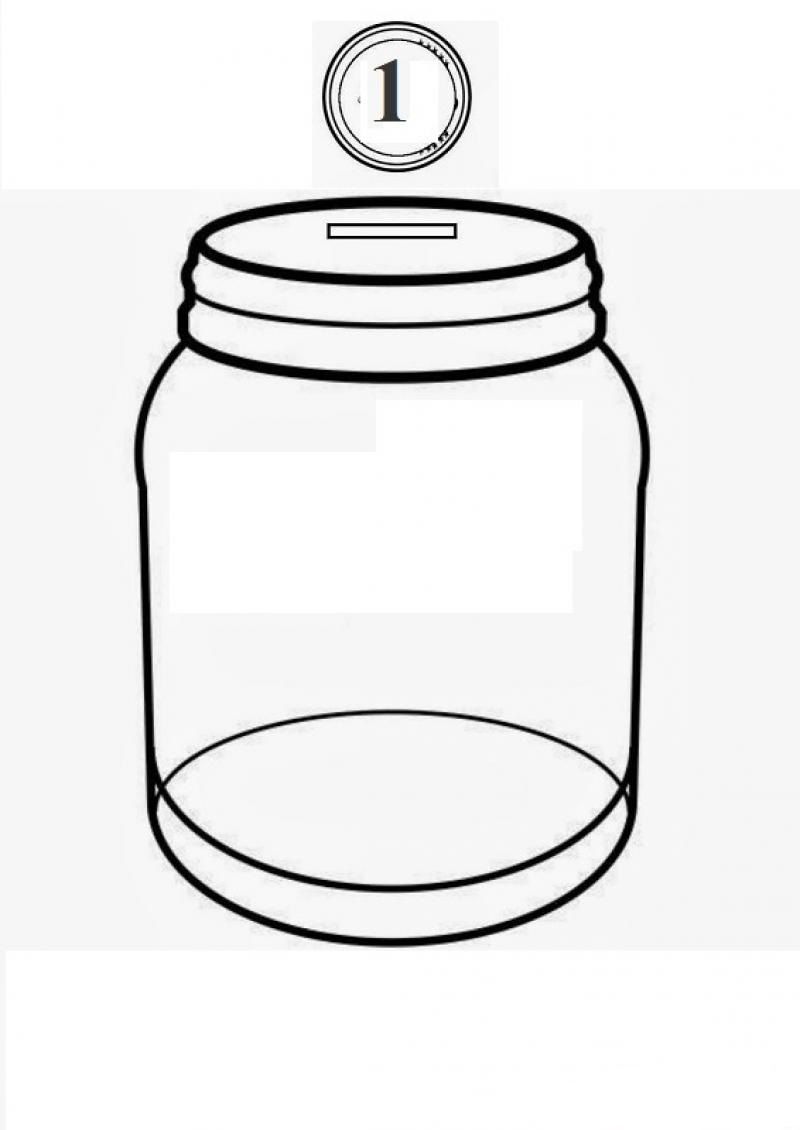 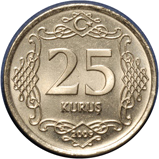 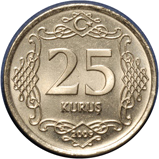 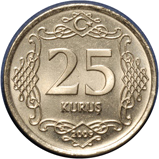 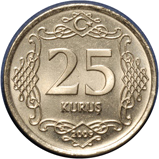 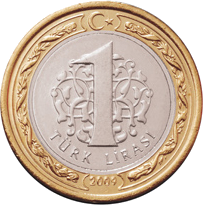 3 TL
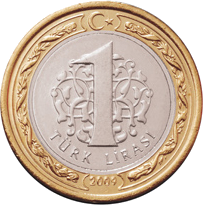 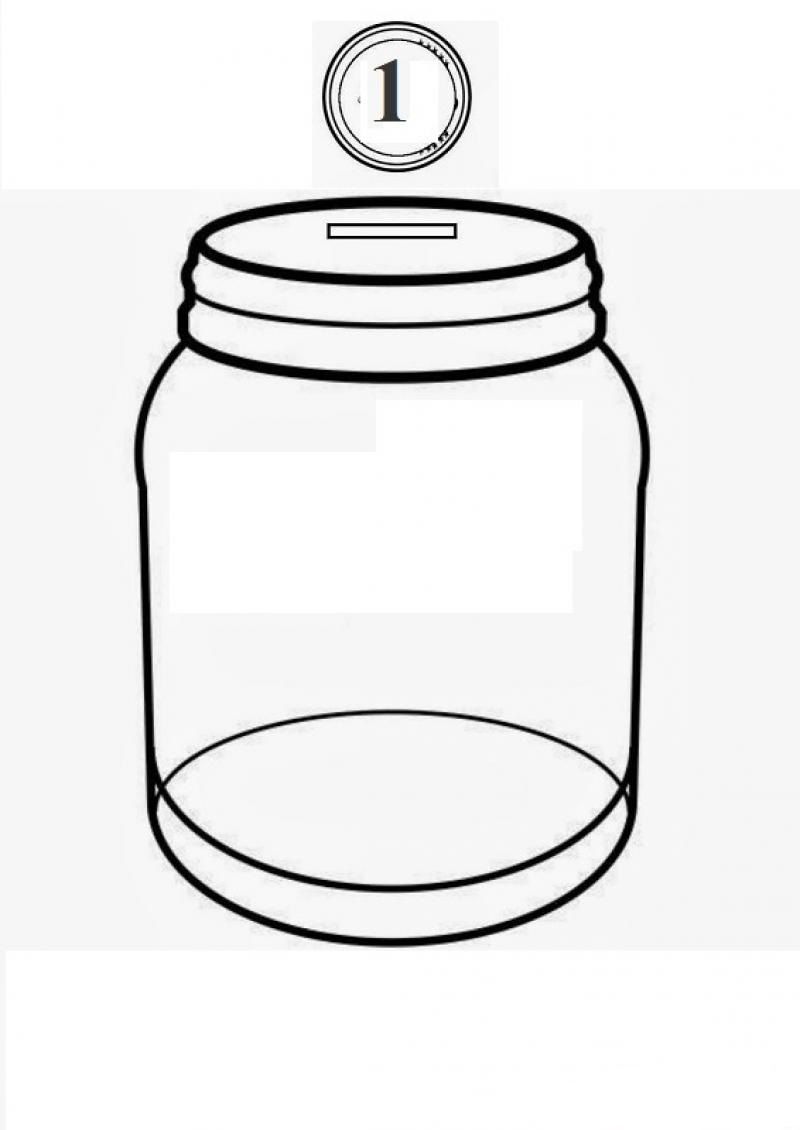 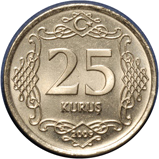 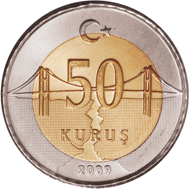 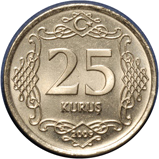 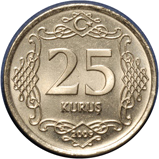 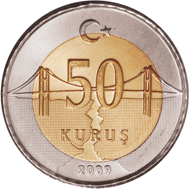 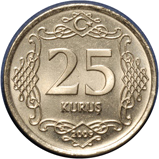 3 TL
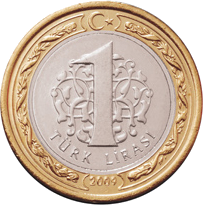 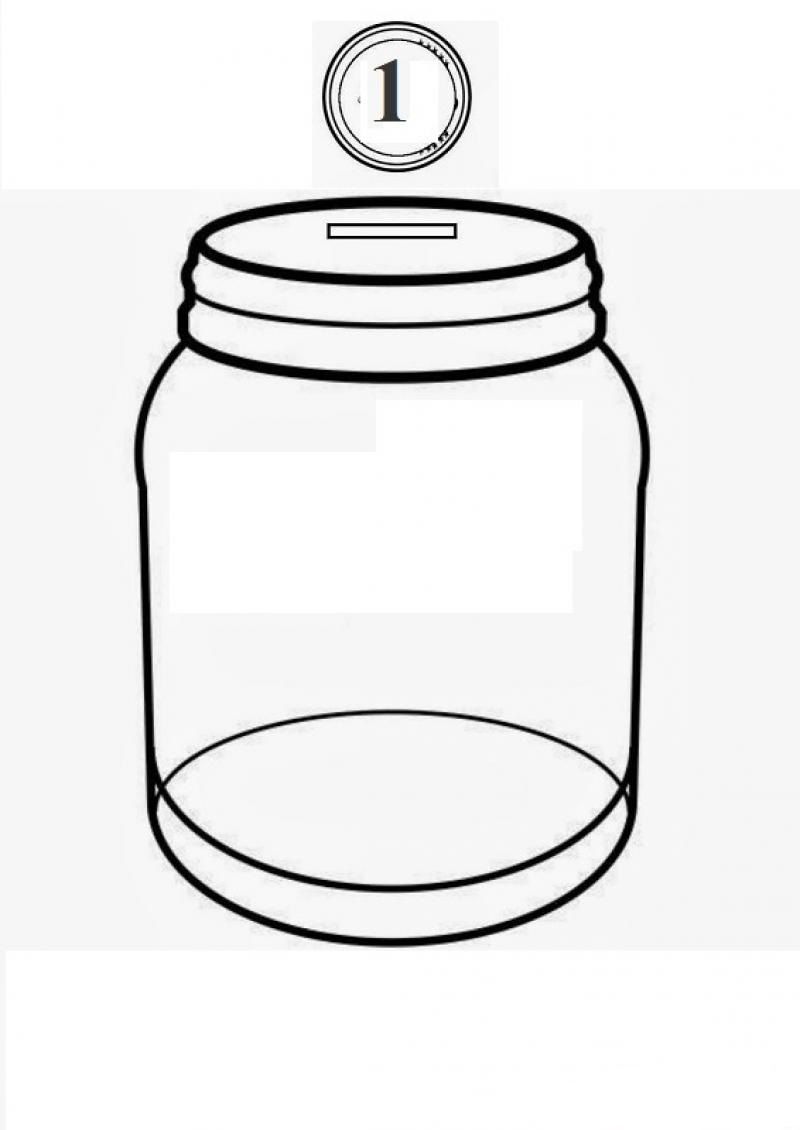 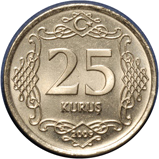 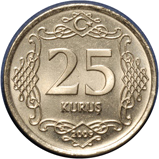 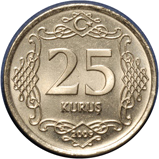 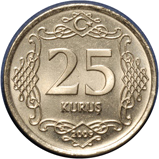 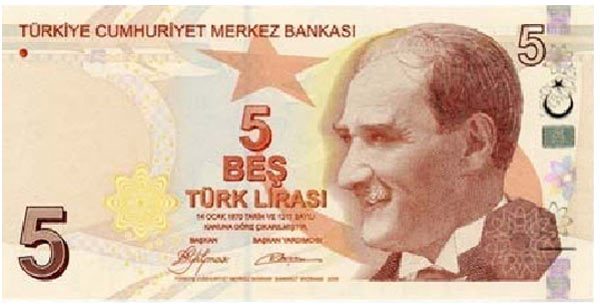 6 TL
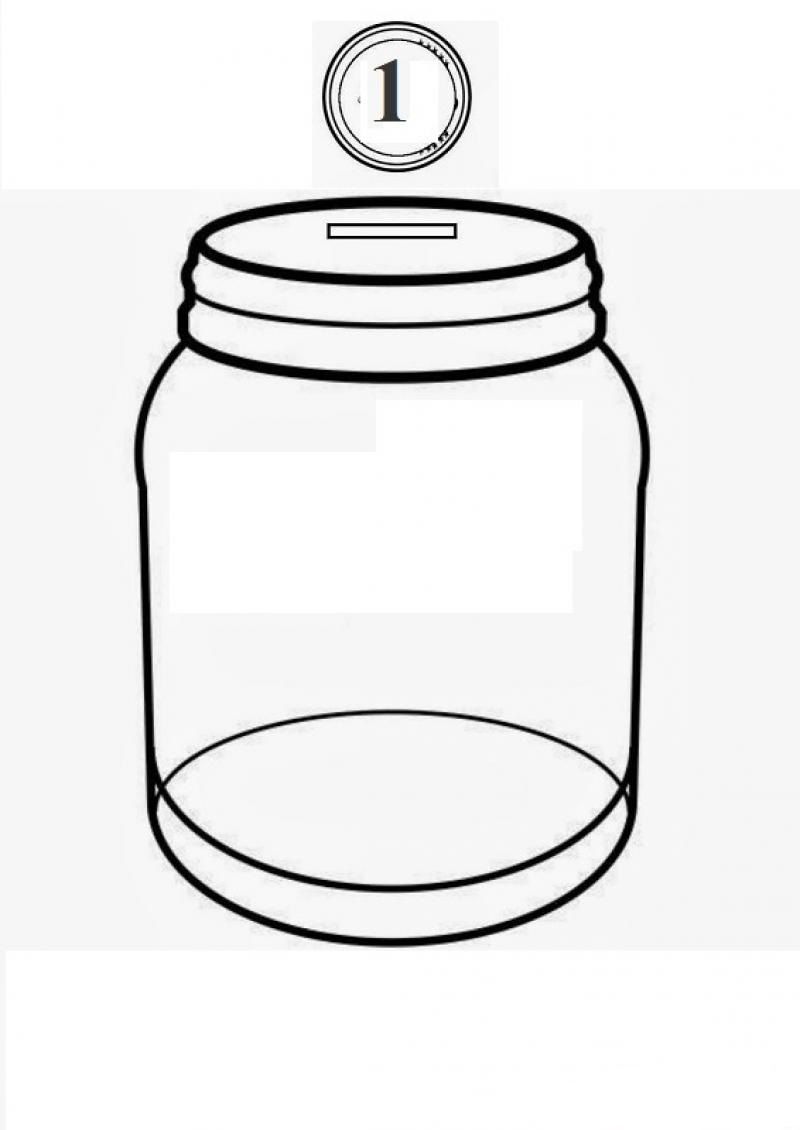 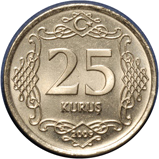 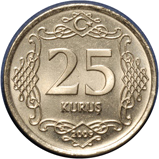 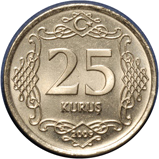 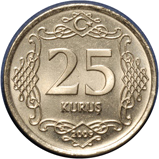 11 TL
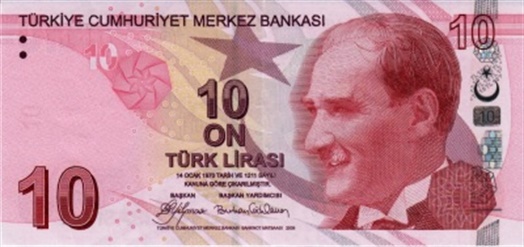